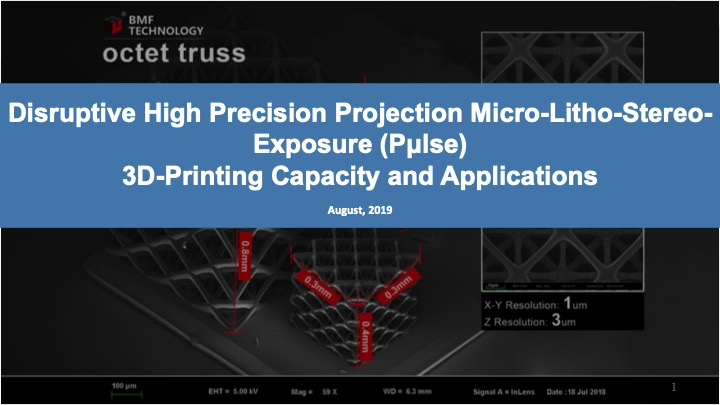 [Speaker Notes: Page 1:

Good morning.   
I will provide an update on the results accomplished during the past three years by BMF Material Technology, using the Disruptive High Precision Projection Micro-Litho-Stereo-Exposure 3D printing system.]
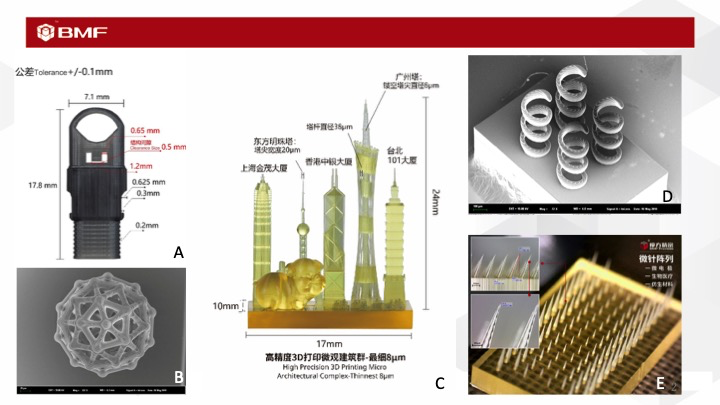 [Speaker Notes: Page 2: 
 
Here is a fiber optic connector, A. 
 
B.    is an electron microscope image of a tiny lattice structure for controlled drug delivery.  The sticks are 10 μm thick and the sphere is 1/5 mm in diameter.
 
C.    Represents landmark buildings in Shanghai.  The Oriental Pearl spire is 20μm thick, but the size of this display is 10mm by 17mm by 24mm, showing both high precision and large scale.
 
D.   Micro springs.
 
E.   An array of micro needles, each 17 μm wide by 1.655 mm long.]
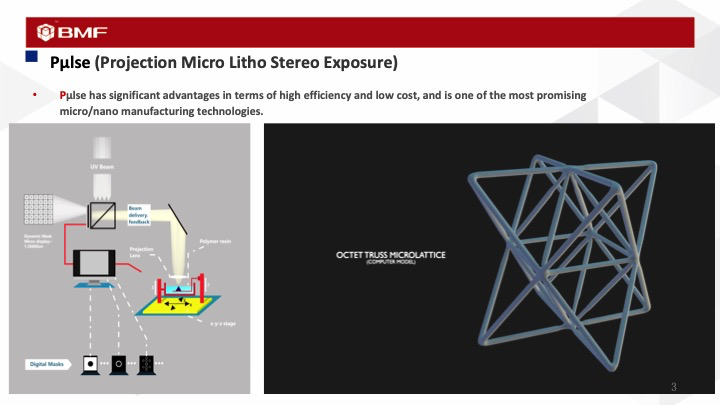 [Speaker Notes: Page 3:
 
Illustration of the Pμlse technology.
 
The left figure shows the apparatus and the right shows a structure to be made.  The 3D mathematical model is sliced into many layers of 2D images.  Ultraviolet light goes through a DMD chip forming one 2D pattern at a time, projected onto the surface of a photosensitive resin, causing it to become solid in the selected places.  As the vertical machine axis moves, the solidified 2D patterns are assembled as a 3D object, presented in this VIDEO]
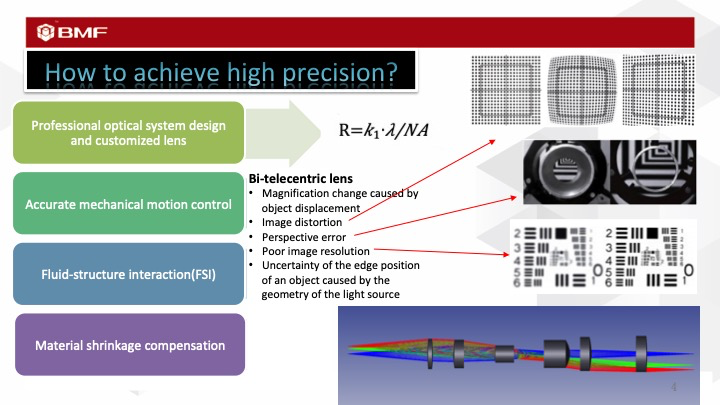 [Speaker Notes: Page 4:
 
How is high precision achieved?
 
First the projecting optical system must provide diffraction-limited resolution.  It should be telecentric at both ends to make its magnification independent of the object and image position.  It must provide uniform image illumination and be free of image distortion and perspective error.]
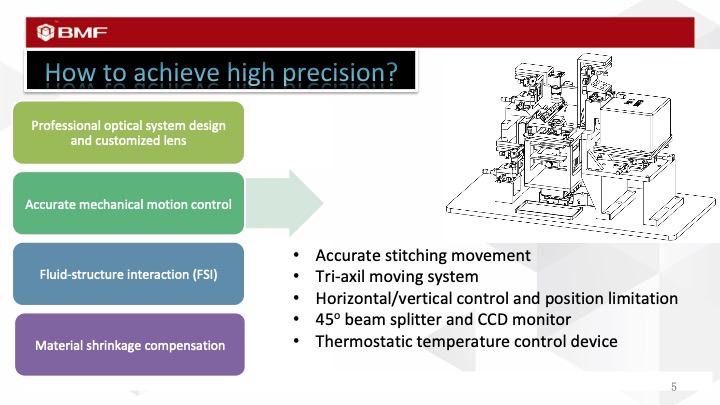 [Speaker Notes: Page 5:
 
Motion in all three mechanical axes must be accurate enough to allow precision stitching.  For example, in a 10μm pixel precision machine the area covered by a single exposure may be 1920 by 1080 of these pixels, or 19.2 by 10.8 mm.  With accurate stitching of successive exposures the printing area can be expanded to 94 by 52 mm, about 25 times as large.
 
The printing process is monitored by use of a 45o beam splitter and a CCD monitor.  Autofocus can keep the projected image sharp on the liquid resin at all times, and thermostatic temperature control of the resin can be used to make adjustments to its viscosity.]
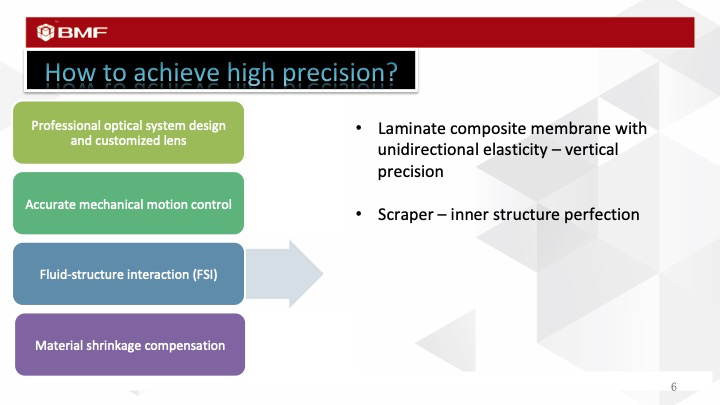 [Speaker Notes: Page 6:

Due to its surface tension, the surface of the resin may not be completely horizontal. Thus, a laminated composite membrane is designed to improve the precision in the vertical direction. Furthermore, in order to keep the surface of the membrane completely horizontal, the membrane should be rigid. But for a better releasing action, the peeling angle should be larger than 0o when the printed sample releases from the membrane. Therefore, the membrane is unidirectional elastic; that is, rigid when the sample approaches the membrane but elastic while releasing. With this fluid-structure interaction control, the resin layer thickness is equal to the axil motion step size, ensuring the precision in the vertical direction.]
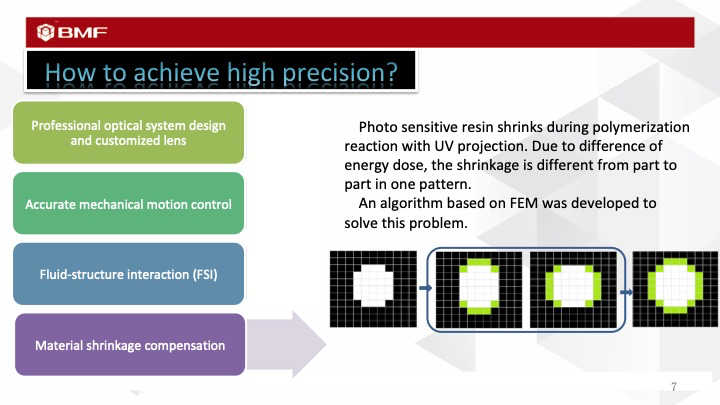 [Speaker Notes: Page 7:

With UV projection the activated chemical bonds react with each other and form a cross-linked network structure. The area of the printed sample is a little bit smaller than the UV pattern due to the shrinkage. And the shrinking rate depends on the polymerization degree, which depends on the energy dose. Thus, every part of the pattern has a different shrinkage rate due to the difference in the illumination area. We use Finite Element Analysis (FEA) to create an algorithm to compensate the shrinkage to ensure high precision.]
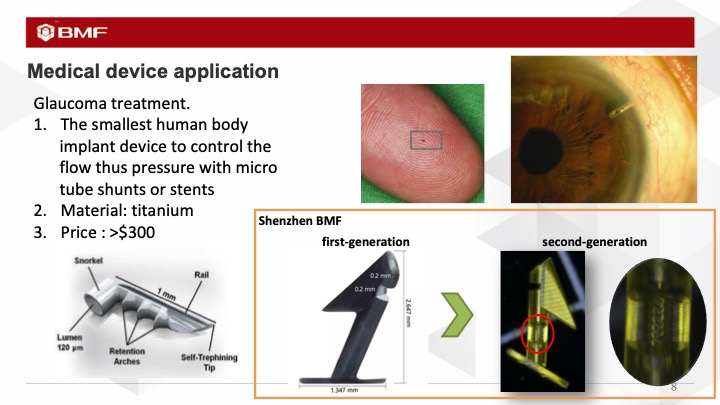 [Speaker Notes: Page 8:
 
Here are some interesting applications of high precision 3D printing.  
 
This tiny object is a Glaucoma shunt, a small tube that can be implanted permanently in the eye to relieve excessive fluid pressure in one of its chambers.  This shunt takes the place of the usual surgical perforation of the iris, with possibly inconsistent results.
 
The titanium Glaucoma shunt, lower left, may cost more than $300 USD, or more than 2000 Yuan.  The cost of the 3D printed shunt is less than $1 USD.
 
The original shunt had a straight tunnel that stays open.  The new design, illustrated, has a spring-like helical structure that will open to release the pressure only when it reaches a defined threshold value, but will remain closed when the pressure is safe.  This better design cannot be manufactured by traditional methods.  In this case 3D printing provides a better design option as well as a greatly reduced cost.]
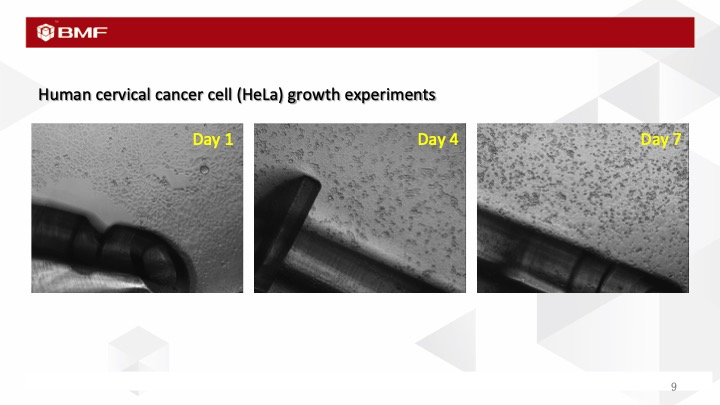 [Speaker Notes: Page 9:

Some of the most important factors for applications and products are material properties. In this page, we ran a cell toxicity test to verify the safety of this 3D printing material. In the images we could see that the cervical cancer cell grows well on and around the 3D printed sample, indicating the material is non-toxic to human cells in medical applications.]
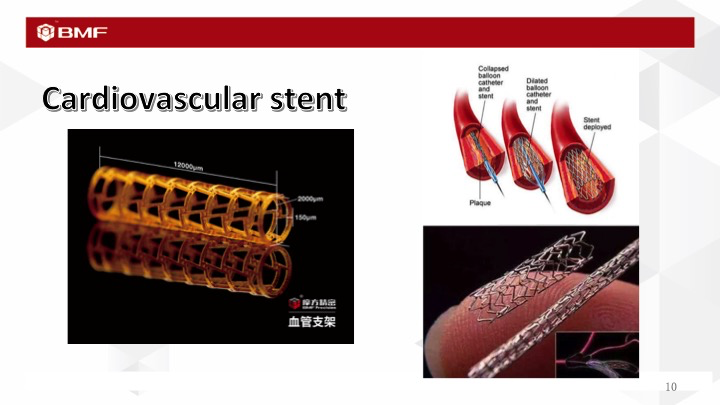 [Speaker Notes: Page 10:

Another similar application is a cardiovascular stent. The traditional way to manufacture a cardiovascular stent is by using CNC, and the cost (in money and time) is pretty high as well.   A stent can be delivered through blood vessels to a place where circulation is restricted, then can be stretched to a larger diameter by means of a slender balloon.]
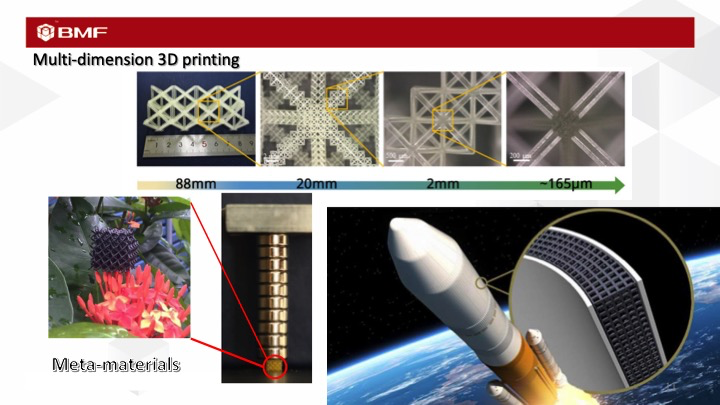 [Speaker Notes: Page 11:

Meta-materials are also a significant potential application for 3D printing. Meta-materials have properties beyond natural and normal materials. In this page, we introduce the most popular meta-material that has an advantage in the dynamic field. These products combine both high mechanical strength and low relative density. As shown in images, a sample is so light that it can be supported on the tip of the pink flower petal, but has the strength to support quite a heavy load. These materials could be applied in aerospace and other similar fields.]
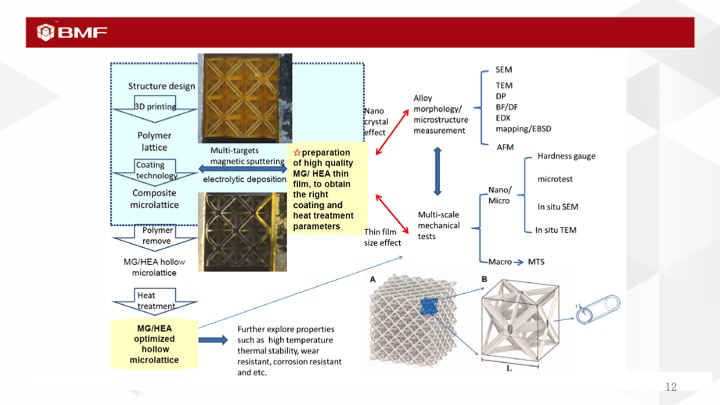 [Speaker Notes: Page 12:

This page shows how to produce meta-material. High precision 3D printing plays a critical role in this process. 
To produce dynamic meta-material, there are some structural properties required.  First there is a Micro-lattice structure – a special hollow lattice unit that provides excellent dynamic support and pressure dispersion functions. This structure needs to be made with addictive manufacture.  For some applications, for instance, a good stick diameter is 10μm; so high precision 3D printing technology is required. 
Although there’s another high precision technology called two-photon printing, this technology couldn’t make the product in macro-scale.  Especially when the dimensions span 5 orders of magnitudes, from 10μm to 10cm, as may be common. When the macro-scale-micro-lattice structure is achieved with Pμlse technology, the printed objects can be processed further with coating and heat treatment to form high-quality MG/HEA thin film.]
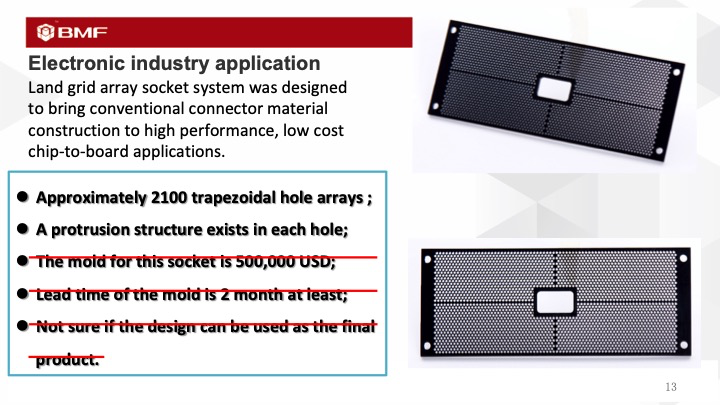 [Speaker Notes: Page 13:

Here are some precision 3D printing applications for industrial businesses. 
This first product is a land grid array socket made for a large worldwide connector company. The structure of this product is actually very hard to achieve with Injection Molding (IM) because the mold is hard to design and process. 
The advantages for 3D printing are:
1. Each piece for the 3D printed socket is $200 USD.    
2. The lead-time required for making the first socket can be less than one week.
3. An expensive mold is not wasted if the design is changed.]
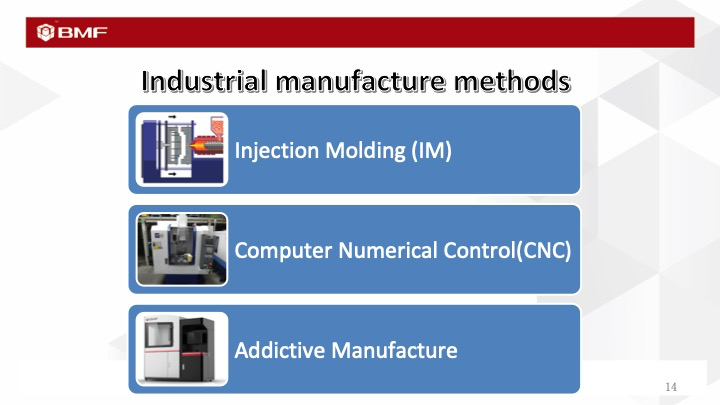 [Speaker Notes: Page 14:

In order to extend the high precision 3D printing application into industry, it’s necessary to know the traditional industry manufacture methods and the comparison between 3D printing and the traditional methods.  In the most practical applications, it’s necessary to compare 3D printing with injection molding and CNC]
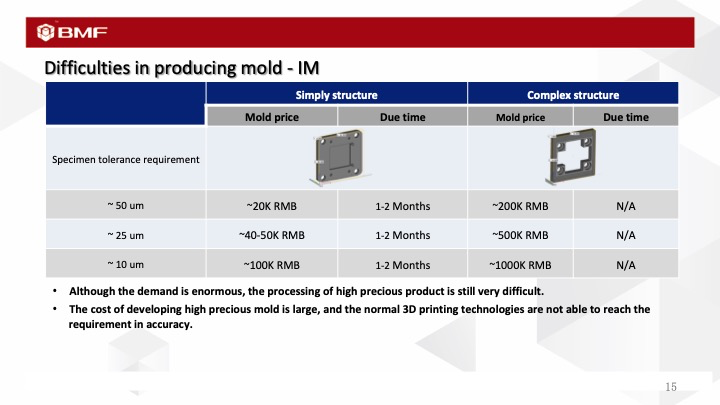 [Speaker Notes: Page 15:

This page illustrates the difficulty in producing a mold for injection molding. Generally speaking, if there are structures such as tiny holes, tunnels, thin-walls, etc., the mold will be very hard to produce, and the cost is going to be extremely high. Besides, tolerance control is also an important requirement in the industry. Therefore, it would cost quite a lot of money and time to produce a mold for IM in the applications that require high tolerance control and complex structure.  But those are greatly practical applications for high precision 3D printing.]
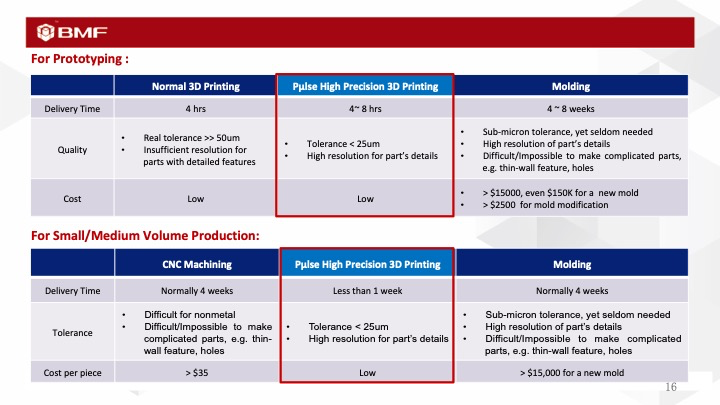 [Speaker Notes: Page 16:

In this page, we have a further comparison between CNC, IM, normal 3D printing and high precision 3D printing in both prototyping and small/medium volume production.]
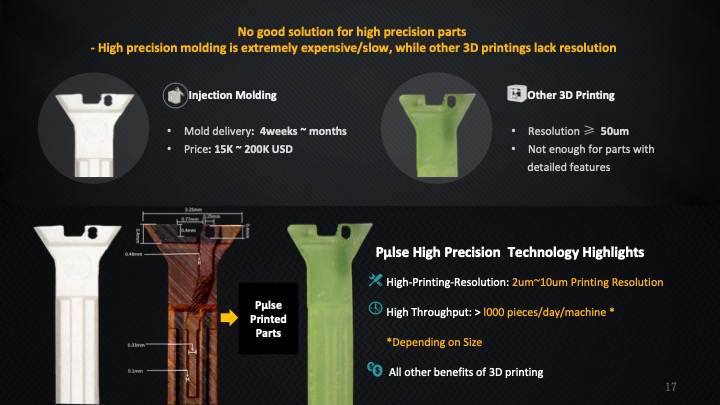 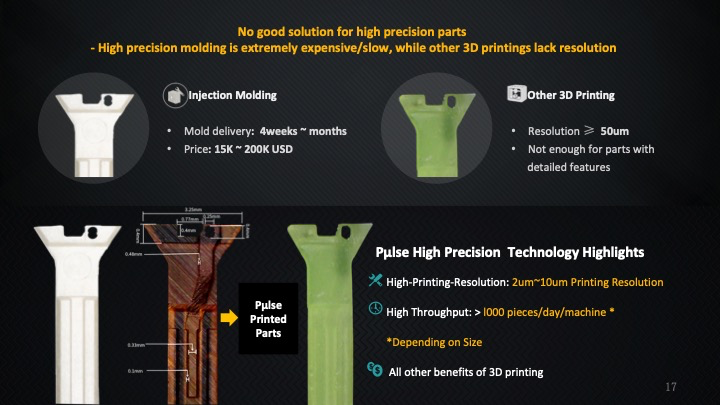 [Speaker Notes: Page 17:

This page follows an example part to illustrate the different precision, cost, and productivity between IM, normal 3D printing and high precision 3D printing.  The most detailed feature can only be seen in the middle image. (The dimensions of a valve are marked in the picture.)]
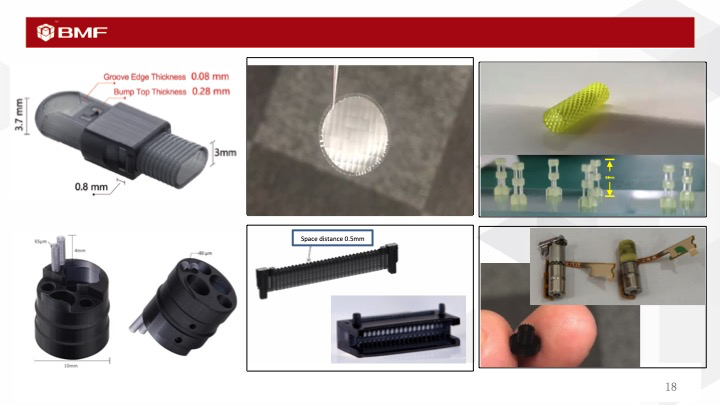 [Speaker Notes: Page 18:

In this page, I show some other applications without detailed information. They are respectively: 
Connecter
Endoscope- thin-wall long-tube structure – couldn’t be achieved with traditional methods
Blood filter, 2.5cm in diameter, 100μm in thickness, with 15 million 3D channels uniformly distributed on the filter, size of each channel is only 6um. Impossible for traditionally manufacture method. (video, click to play)
Cardiovascular stent(up)  -- (video, click to play) and delivery system(down)
Different kind of high precision connectors
Micro gears used in micro motors.]
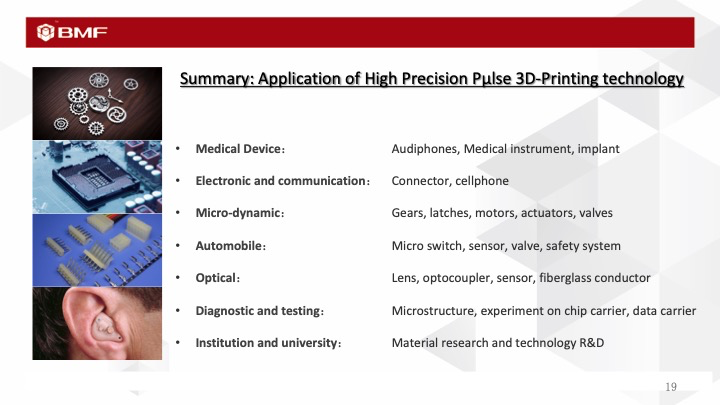 [Speaker Notes: Page 19:

These are some summarized applications with high precision 3D printing technology.]
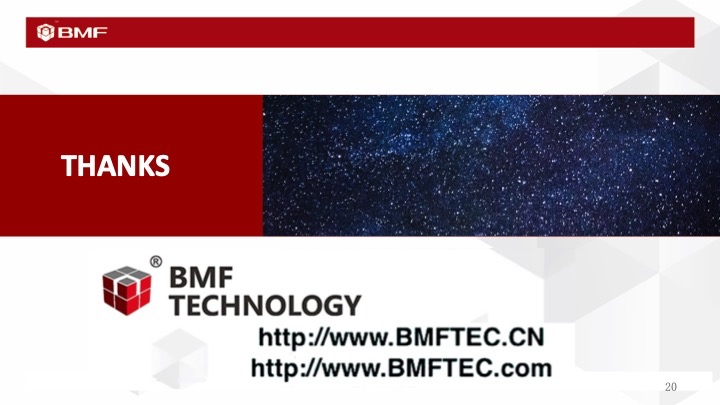 [Speaker Notes: Page 20:

Thank you.]